SVEUČILIŠTE U ZAGREBU
FAKULTET ELEKTROTEHNIKE I RAČUNARSTVA
DIPLOMSKI SEMINARUSLUGE OBAVJEŠTAVANJA I PREPORUČIVANJA ZASNOVANO NA DRUŠTVENOJ UMREŽENOSTI KORISNIKA
Mia Augustinović
Mentor: Doc. dr. sc. Vedran Podobnik
Ak. god. 2011/2012
Sadržaj
Uvod
Semantičko pretraživanje podataka
Dubinska analiza podataka
Alati za dubinsku analizu podataka
Metoda preporučivanja zasnovana na sadržaju
Studijski slučaj
Zaključak
2
Uvod
sličnost korisnika – različite metode
veća sličnost –> veće povjerenje –> slanje obavijesti i preporuka
društvena mreža Facebook – grupe koje korisnici preferiraju
3
Semantičko pretraživanje podataka
ljudsko shvaćanje znanja prikazano DIKW hijerarhijom (engl. Data, Information, Knowledge, Wisdom)
podaci – jednostavan zapis
informacije – podacima dodaju kontekstni atribut
znanje – kako koristiti informaciju
mudrost – kada koristiti informaciju
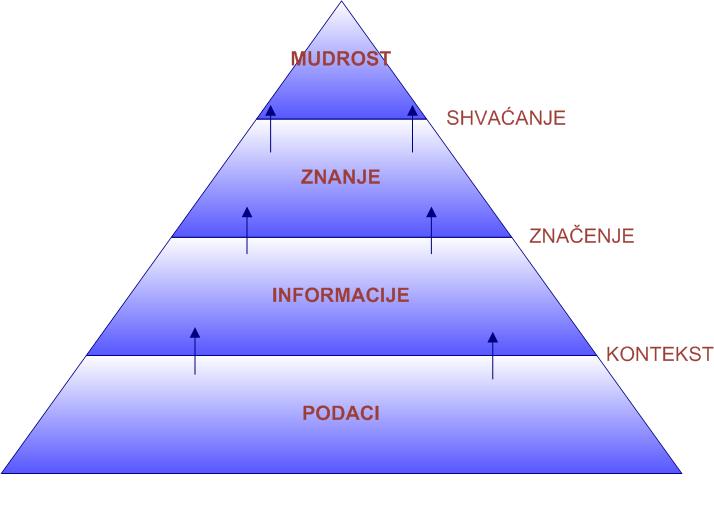 4
Dubinska analiza podataka
sadržajno utemeljena (engl. content based) obrada nestrukturiranih tekstualnih dokumenata i izdvajanje korisne informacije iz podataka
računalni način obrade podataka
rudarenje podataka – proces pronalaženja korisnog znanja ili informacija
tehnološka postignuća, povećan kapacitet memorije - pretraživanje podataka vrlo važno
5
Alati za dubinsku analizu podataka
alat RapidMiner - fleksibilno Java okružje za otkrivanje znanja u bazama podataka, strojnom učenju i rudarenju tekstualnih podataka
kvalitetno korisničko sučelje
alat Lucene - Javina biblioteka za pretraživanje koja omogućuje jednostavno dodavanje tražilice u bilo koju aplikaciju
korištenje - NetFlix, MySpace, LinkedIn, Fedex, Apple
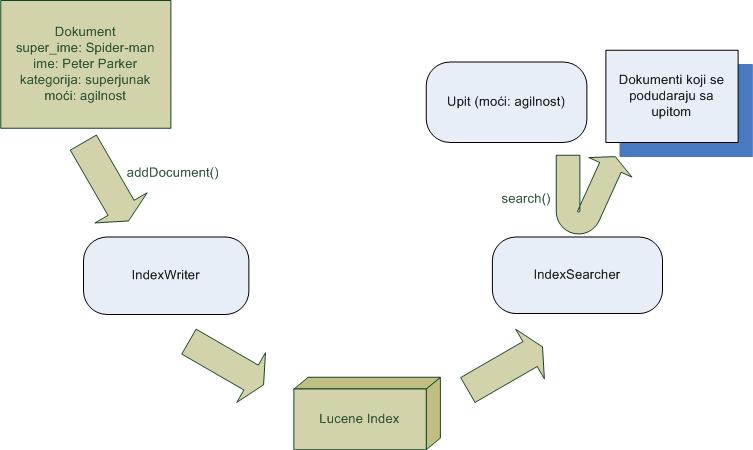 6
Metoda preporučivanja zasnovana na sadržaju
obrada tekstualnih dokumenata na osnovi sadržaja
korijeni u pretraživanju i filtriranju informacija
poboljšanje u odnosu na sustave za pretraživanje informacija – osobni profili korisnika (eksplicitno ili implicitno)
korisnost u(c,s) od stavke s za korisnika c je procijenjena na temelju korisnosti u(c, si) koje je korisnik c pridijelio stavkama si є S koje su slične stavci s
7
Studijski slučaj
aktivnost korisnika – analiza korisničkih profila
aplikacija za preuzimanje podataka
grupe koje korisnik preferira (engl. likes)
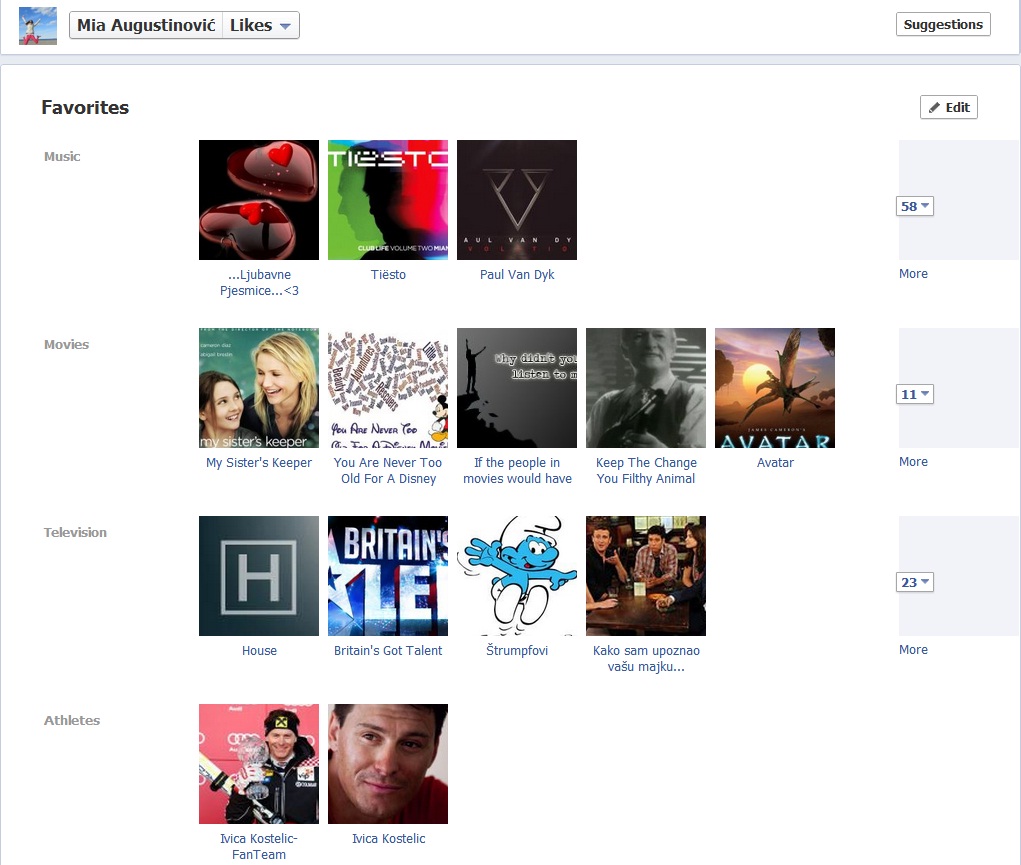 8
rječnik pojmova – indeks
upit – usporedba tekstualnih datoteka sa indeksom
prikaz sličnosti
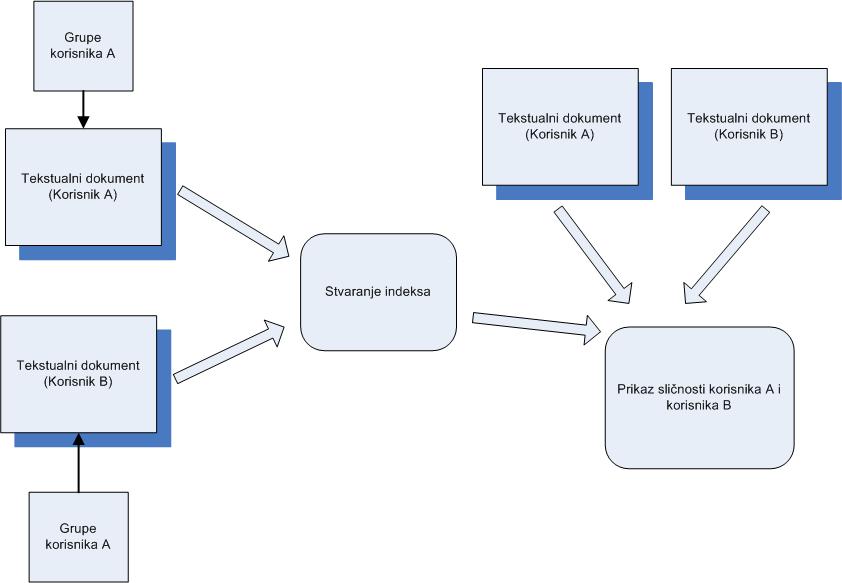 9
Zaključak
današnja tehnologija i raznoliki alati – usporedba korisnika na razne načine
društvene stranice se zasnivaju na načelu eksplicitne društvene mreže – usporedba korisnika na temelju pripadnosti pojedinim grupama
10
HVALA NA POZORNOSTI!
11